Тема 2. Складові наукових досліджень у сфері національної безпеки та їх змістовна характеристика
ПЕРЕЛІКнаукових спеціальностей
Наказ Міністерства освіти і науки, молоді та спорту України від 14.09.2011  № 1057. https://zakon.rada.gov.ua/laws/show/z1133-11#Text
ФІЗИКО-МАТЕМАТИЧНІ НАУКИ
ПЕДАГОГІЧНІ НАУКИ
МЕДИЧНІ НАУКИ
ХІМІЧНІ НАУКИ
ФАРМАЦЕВТИЧНІ НАУКИ
БІОЛОГІЧНІ НАУКИ
ВЕТЕРИНАРНІ НАУКИ
ГЕОЛОГІЧНІ НАУКИ
МИСТЕЦТВОЗНАВСТВО
ТЕХНІЧНІ НАУКИ
АРХІТЕКТУРА
ПСИХОЛОГІЧНІ НАУКИ
СІЛЬСЬКОГОСПОДАРСЬКІ НАУКИ
ВІЙСЬКОВІ НАУКИ
ІСТОРИЧНІ НАУКИ
НАЦІОНАЛЬНА БЕЗПЕКА
ЕКОНОМІЧНІ НАУКИ
СОЦІОЛОГІЧНІ НАУКИ
ФІЛОСОФСЬКІ НАУКИ
ПОЛІТИЧНІ НАУКИ
ФІЛОЛОГІЧНІ НАУКИ
ФІЗИЧНЕ ВИХОВАННЯ ТА СПОРТ
ГЕОГРАФІЧНІ НАУКИ
КУЛЬТУРОЛОГІЯ
СОЦІАЛЬНІ КОМУНІКАЦІЇ
ЮРИДИЧНІ НАУКИ
Перелік наукових спеціальностей (фрагмент для національної безпеки)
Суміжні галузі до національної безпеки
Державне управління як галузь науки
Державне управління як галузь науки – охоплює теоретичні та прикладні дослідження проблем організації, становлення й розвитку державного управління, зокрема побудови й оптимального функціонування системи органів публічної адміністрації.
ПЕРЕЛІКнаукових спеціальностей (фрагмент для державного управління)
Наказ Міністерства освіти і науки, молоді та спорту України від 14.09.2011  № 1057. https://zakon.rada.gov.ua/laws/show/z1133-11#Text
Право як галузь науки
Юридична наука відноситься до суспільних наук.
Існують різноманітні підходи до класифікації юридичних дисциплін, що становлять юридичну науку.

Будучи елементом існуючої системи наук, правознавство, у свою чергу, також може бути розглянута як система, до складу якої входять:
а) теорії права і держави (загальна теорія права і загальна теорія держави);
б) історико-юридичні науки (історія права і держави, історія політичних і правових вчень);
в) науки, що вивчають окремі галузі права (науки цивільного права, адміністративного, кримінального тощо);
г) науки, що вивчають міжнародне право (міжнародне публічне і міжнародне приватне право);
д) прикладні юридичні науки, що мають комплексний характер (криміналістика, судова статистика, судова медицина, судова психіатрія і ін).
Іншою може бути класифікація юридичних дисциплін за критерієм єдності і відмінностей внутрішнього-зовнішнього:

• юридичні дисципліни внутрішнього або національного права (історія держави і права України, конституційне право України, кримінальне право України і т.д.);
• юридичні дисципліни іноземного права (історія держави і права закордонних країн, конституційне право закордонних країн, адміністративне право закордонних країн і т.д.);
• юридичні дисципліни порівняльного права (порівняльне конституційне право, порівняльне адміністративне право, порівняльне трудове право і т.д.);
• юридичні дисципліни міжнародного права, міждержавних об´єднань (міжнародне публічне право, міжнародне приватне право, право Європейської Союзу, право СНД і т.д.).
Крім того, існує наступна класифікація юридичних наукових дисциплін:

• юридичні науки теоретичного й історичного профілю (теорія права і держави, історія політичних і правових вчень, загальна історія права і держави, історія права і держави України, філософія права, соціологія права й ін.);
• галузеві або нормативні юридичні науки (конституційне право, адміністративне право, цивільне право, цивільно-процесуальне право, кримінальне право, кримінально-процесуальне право, трудове право, сімейне право, підприємницьке право, екологічне право, міжнародне право й ін.);
• спеціальні або прикладні юридичні науки (правова статистика, криміналістика, кримінологія, судова медицина, судова психіатрія, оперативно-пошукова діяльність і ін.).
ПЕРЕЛІКнаукових спеціальностей (фрагмент для юридичних наук)
Наказ Міністерства освіти і науки, молоді та спорту України від 14.09.2011  № 1057. https://zakon.rada.gov.ua/laws/show/z1133-11#Text
ПЕРЕЛІКнаукових спеціальностей (фрагмент для політичних наук)
Перелік наукових спеціальностей (фрагмент для економічних наук)
Таблиця відповідності Переліку наукових спеціальностей (Перелік 2011) та Переліку галузей знань і спеціальностей, за якими здійснюється підготовка здобувачів вищої освіти (Перелік 2015)
Наказ Міністерства освіти і науки України 06 листопада 2015 року N 1151
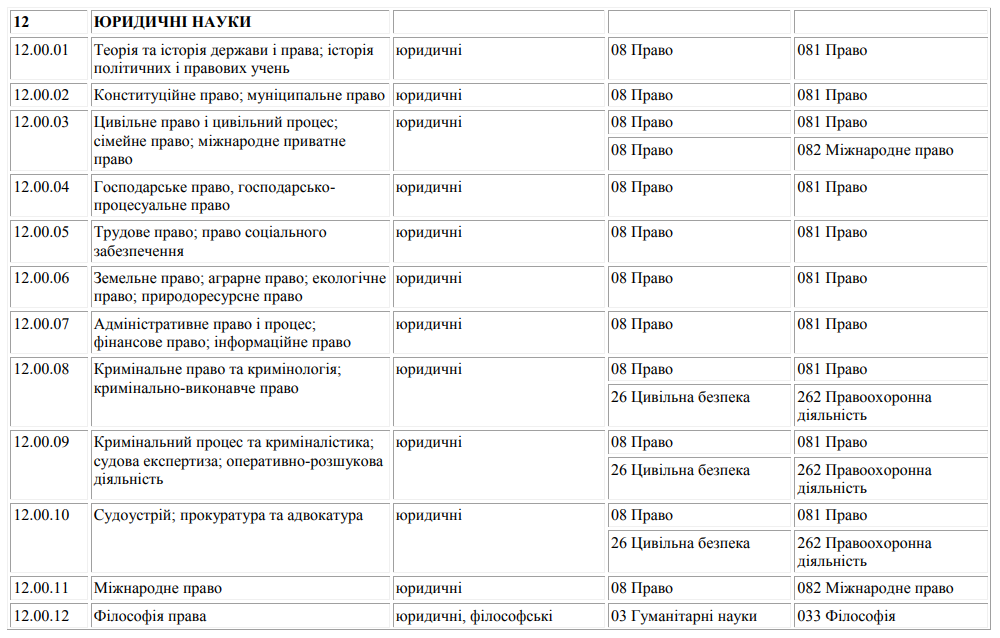